Figure 1 NIRS probe and channel setting in infants. The lowest line of the probes was parallel to the T3-Fp1-Fp2-T4 ...
Cereb Cortex, Volume 19, Issue 2, February 2009, Pages 284–292, https://doi.org/10.1093/cercor/bhn081
The content of this slide may be subject to copyright: please see the slide notes for details.
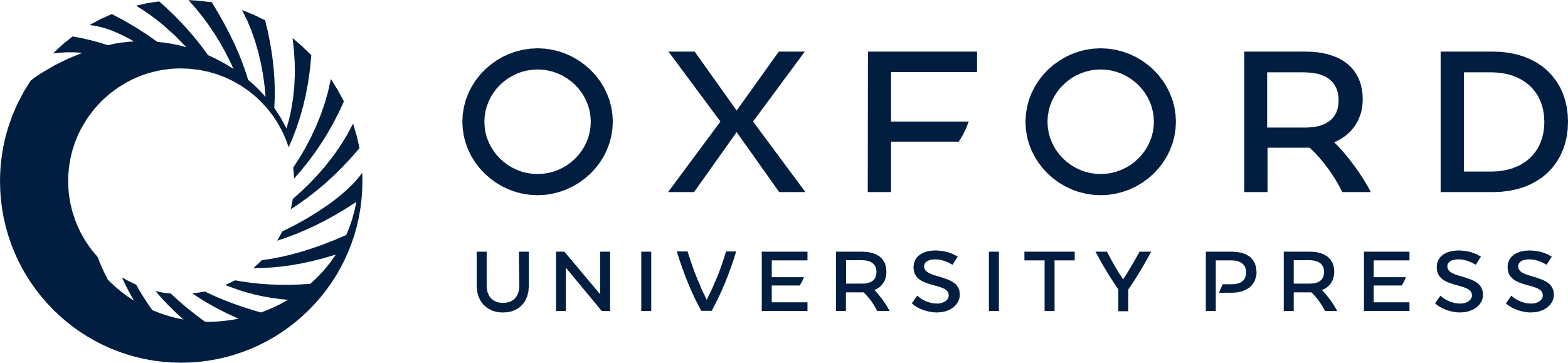 [Speaker Notes: Figure 1 NIRS probe and channel setting in infants. The lowest line of the probes was parallel to the T3-Fp1-Fp2-T4 line, but it corresponded to 8% above the nasion across the midline. CH1 was a primary reference which is directly corresponding to the diverging point of the T3-Fp1-Fp2-T4 line and the line between the nasion and the inion.


Unless provided in the caption above, the following copyright applies to the content of this slide: © 2008 The AuthorsThis is an Open Access article distributed under the terms of the Creative Commons Attribution Non-Commercial License (http://creativecommons.org/licenses/by-nc/2.0/uk/) which permits unrestricted non-commercial use, distribution, and reproduction in any medium, provided the original work is properly cited.]